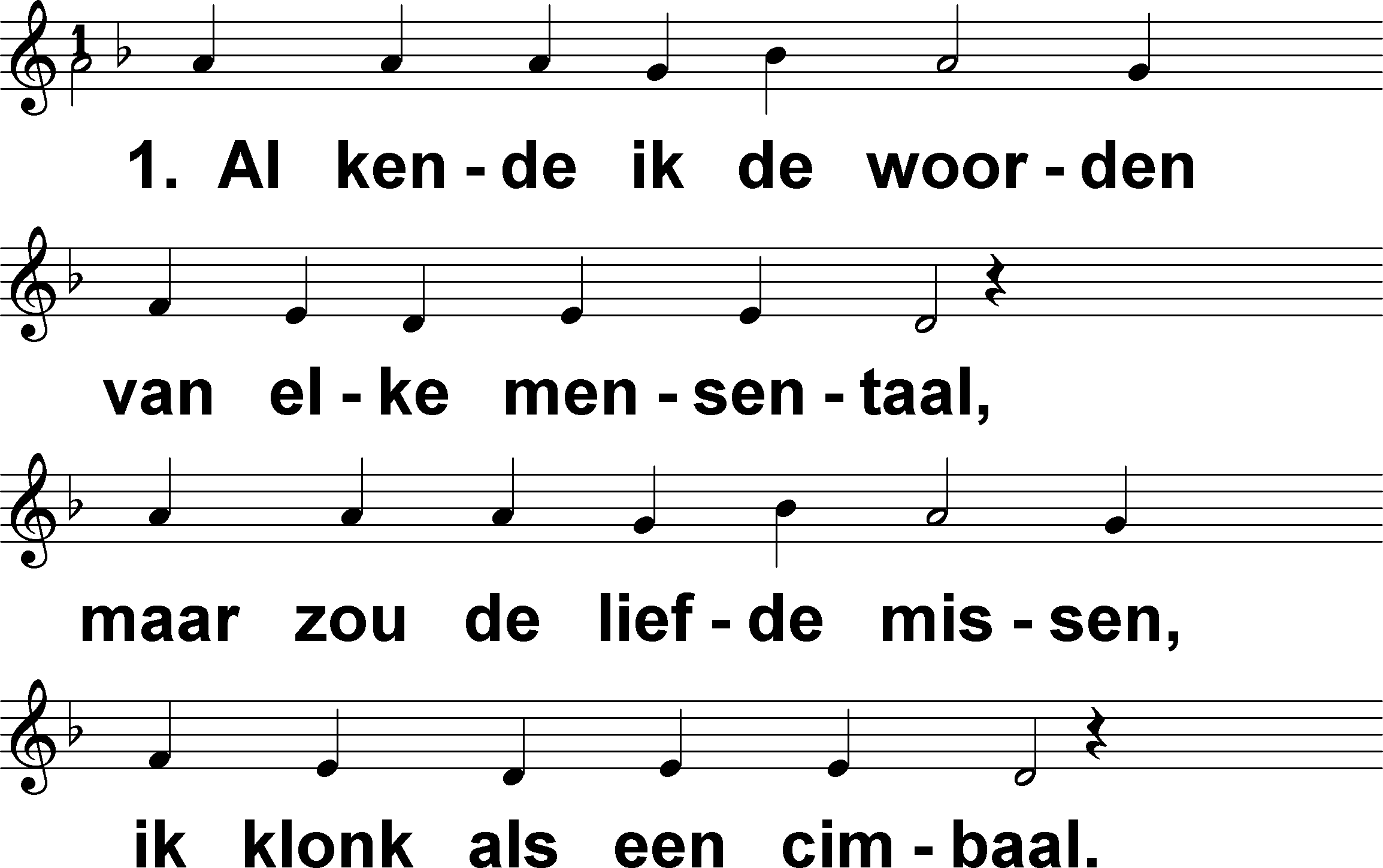 Al kende ik de woorden (-) 	t. J.P. Kuijper; m. Antwerpen 1539
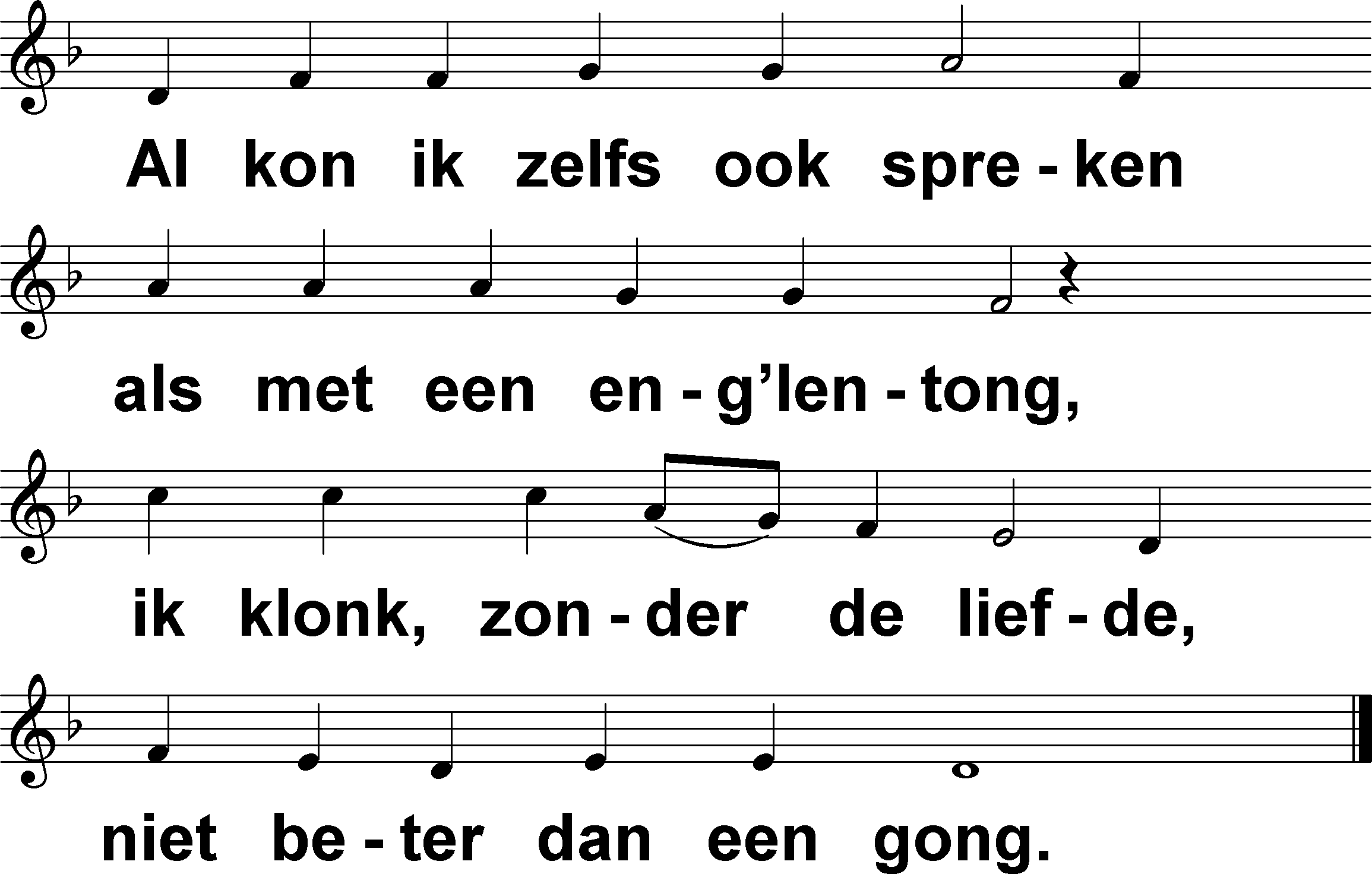 Al kende ik de woorden (-) 	t. J.P. Kuijper; m. Antwerpen 1539
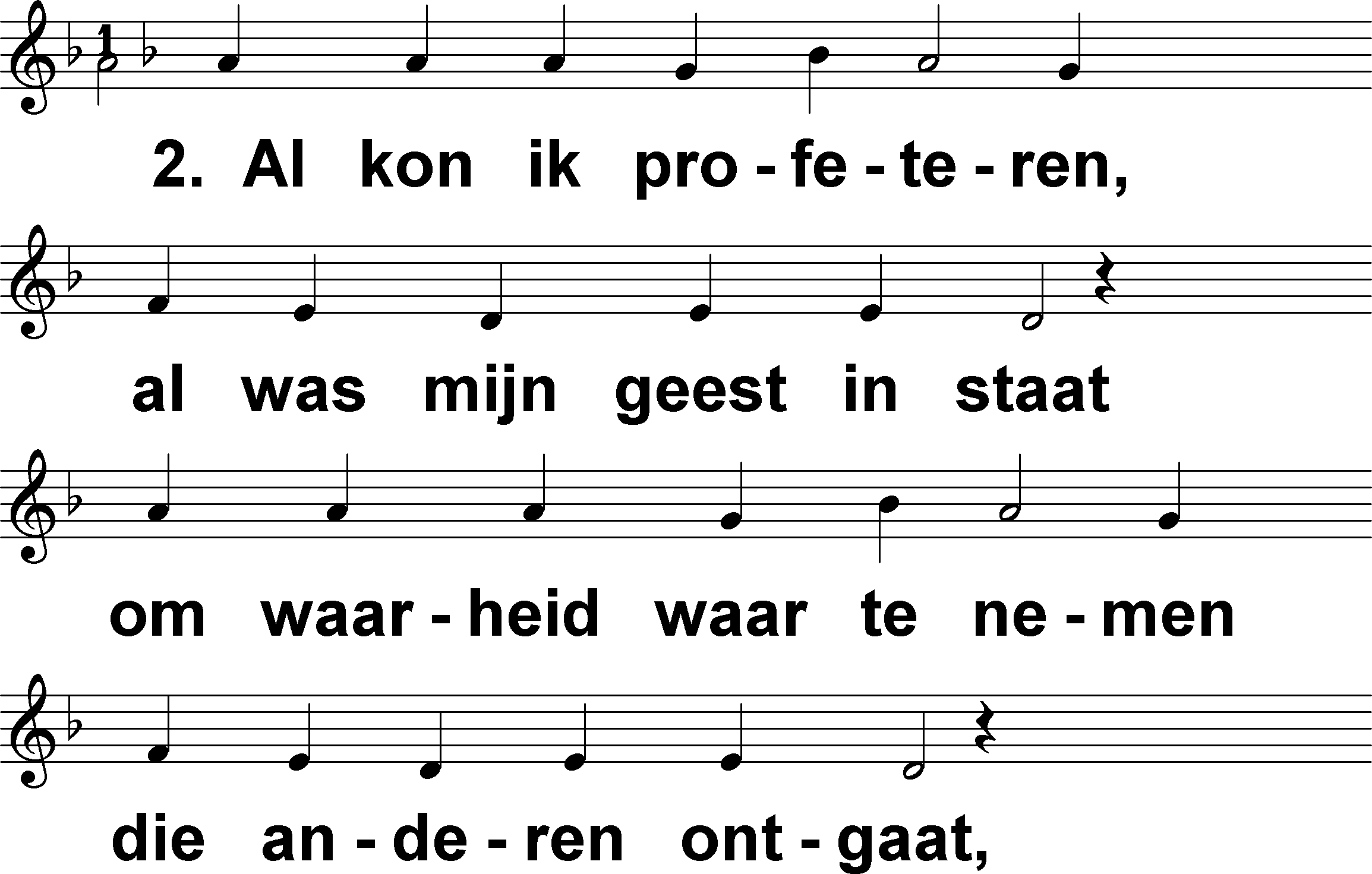 Al kende ik de woorden (-) 	t. J.P. Kuijper; m. Antwerpen 1539
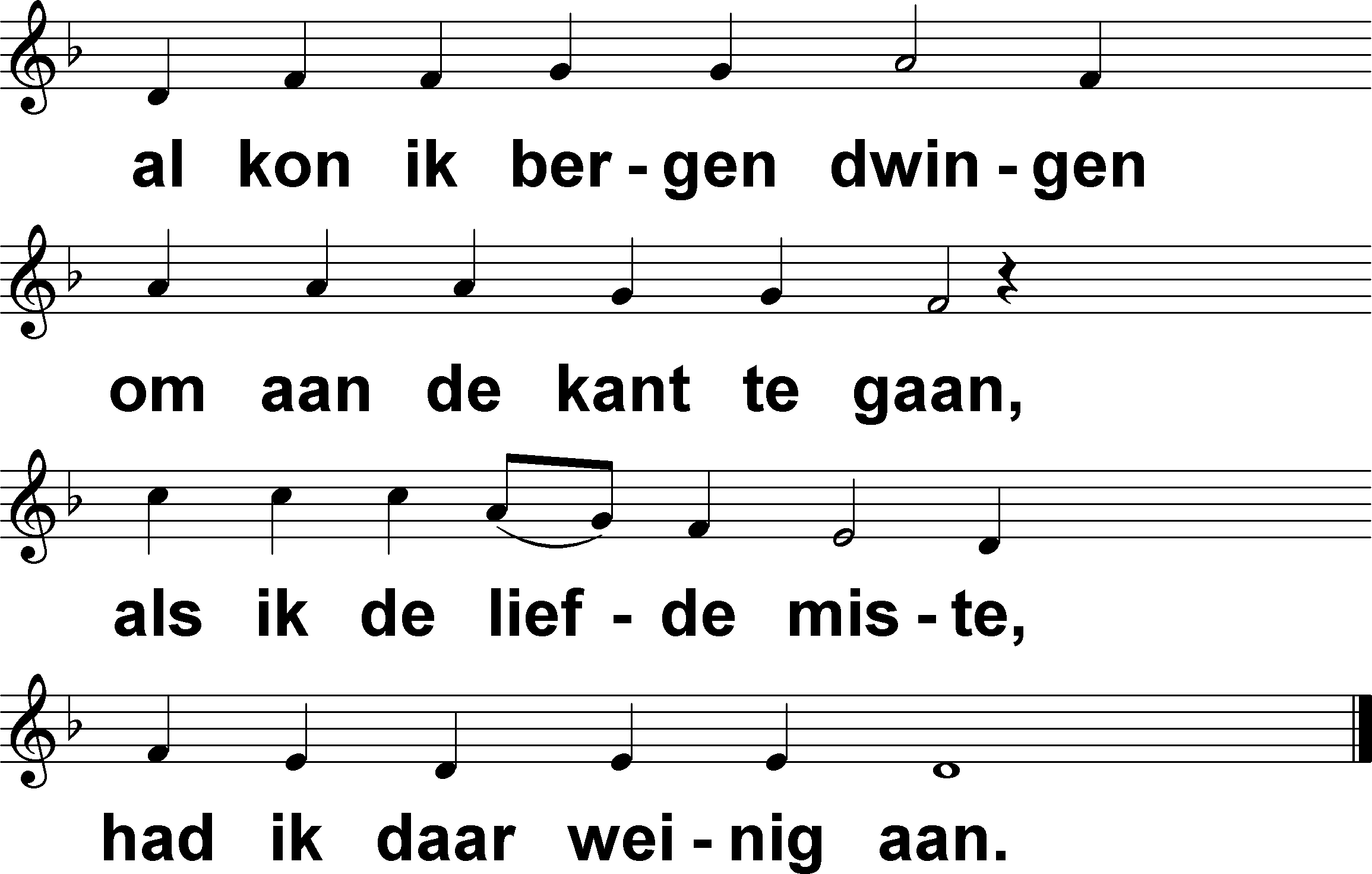 Al kende ik de woorden (-) 	t. J.P. Kuijper; m. Antwerpen 1539
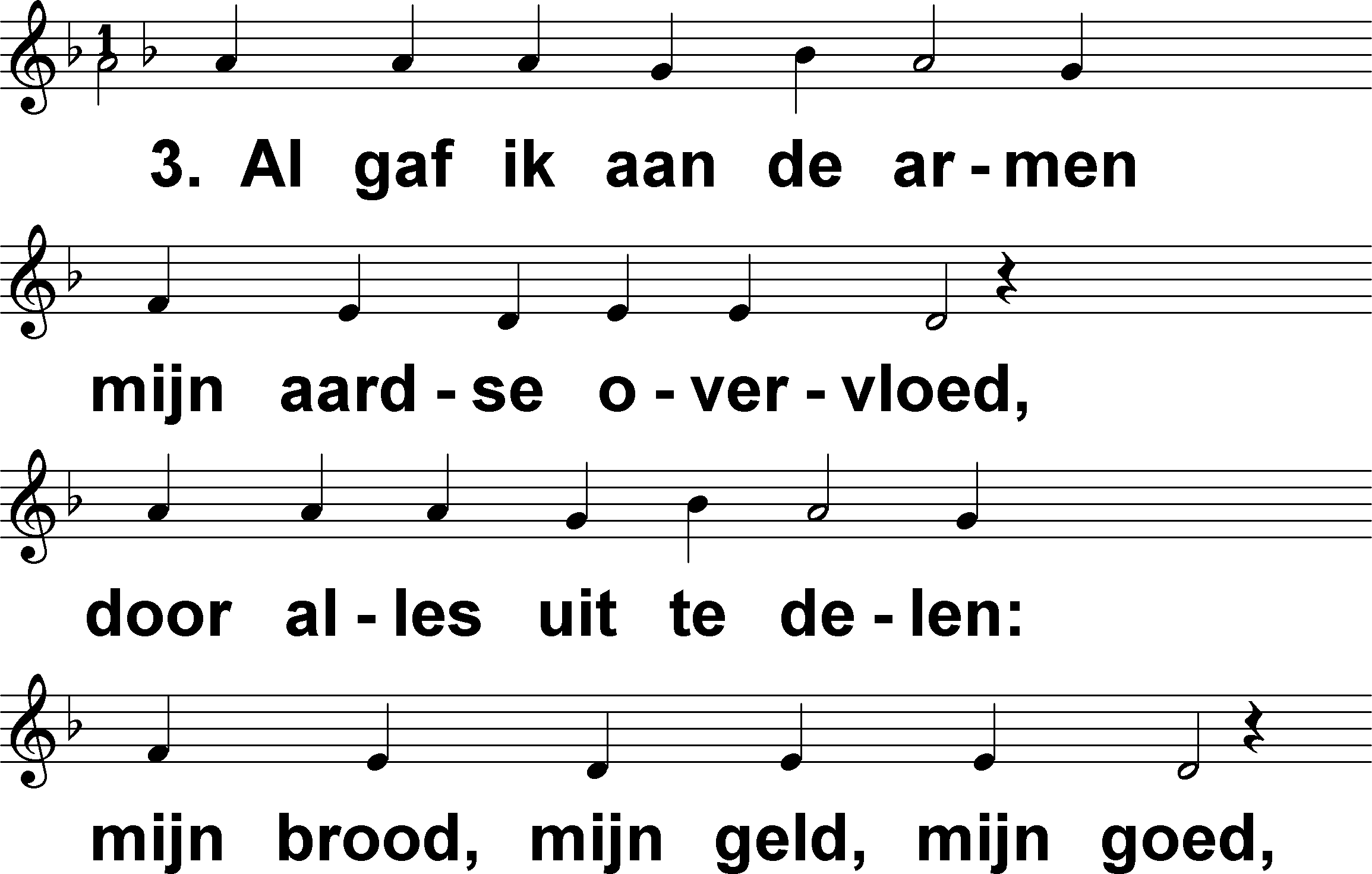 Al kende ik de woorden (-) 	t. J.P. Kuijper; m. Antwerpen 1539
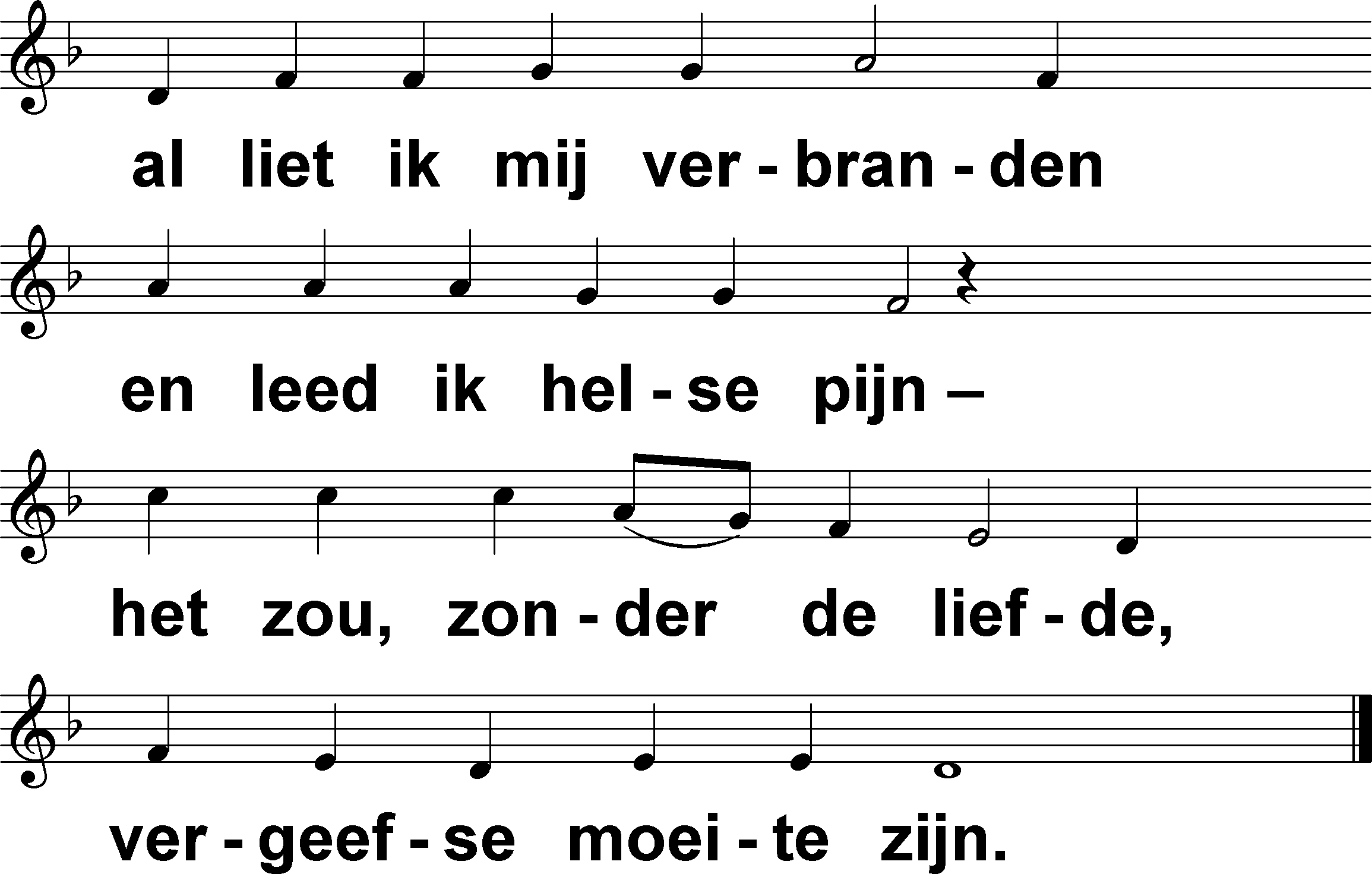 Al kende ik de woorden (-) 	t. J.P. Kuijper; m. Antwerpen 1539
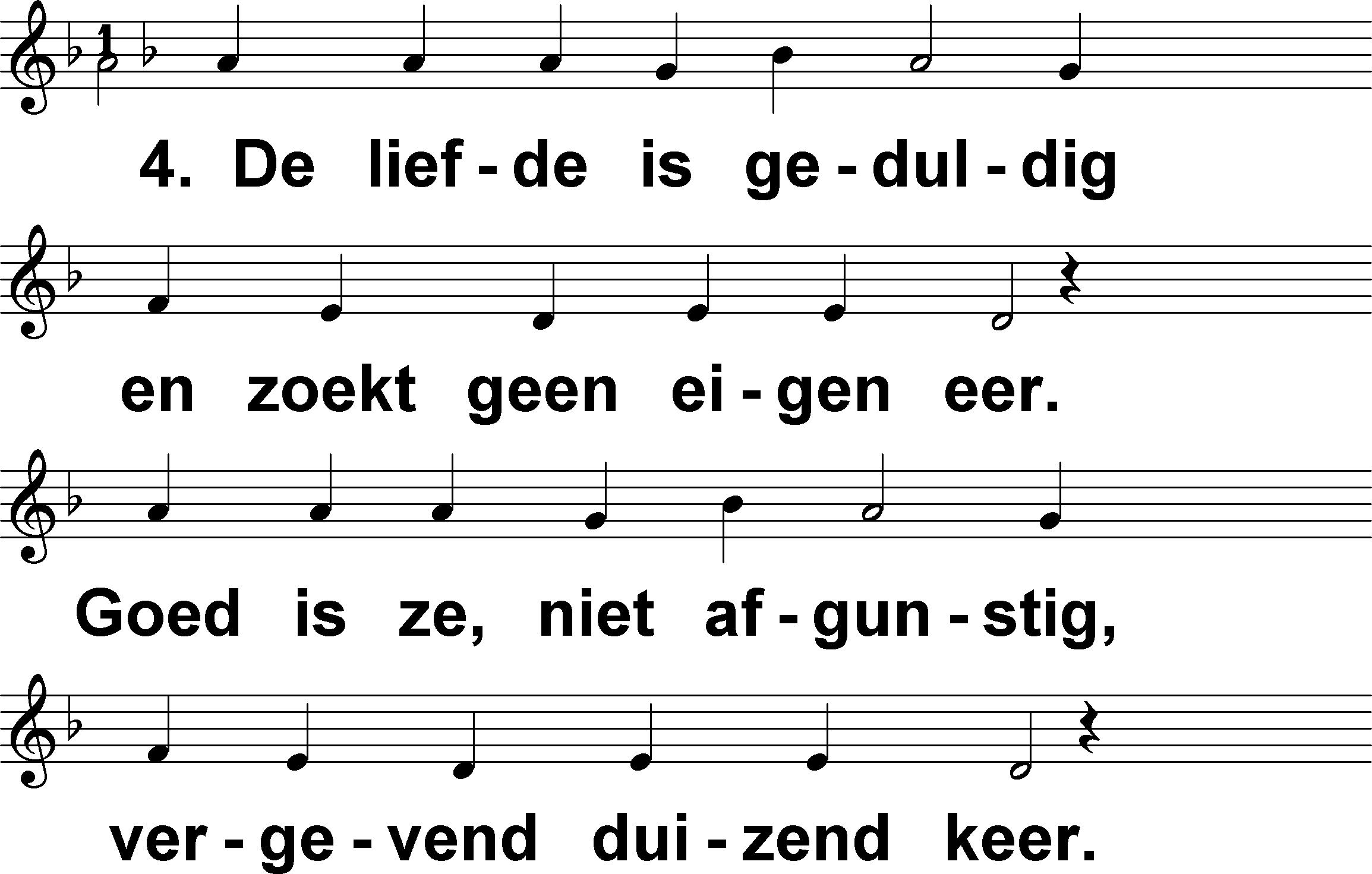 Al kende ik de woorden (-) 	t. J.P. Kuijper; m. Antwerpen 1539
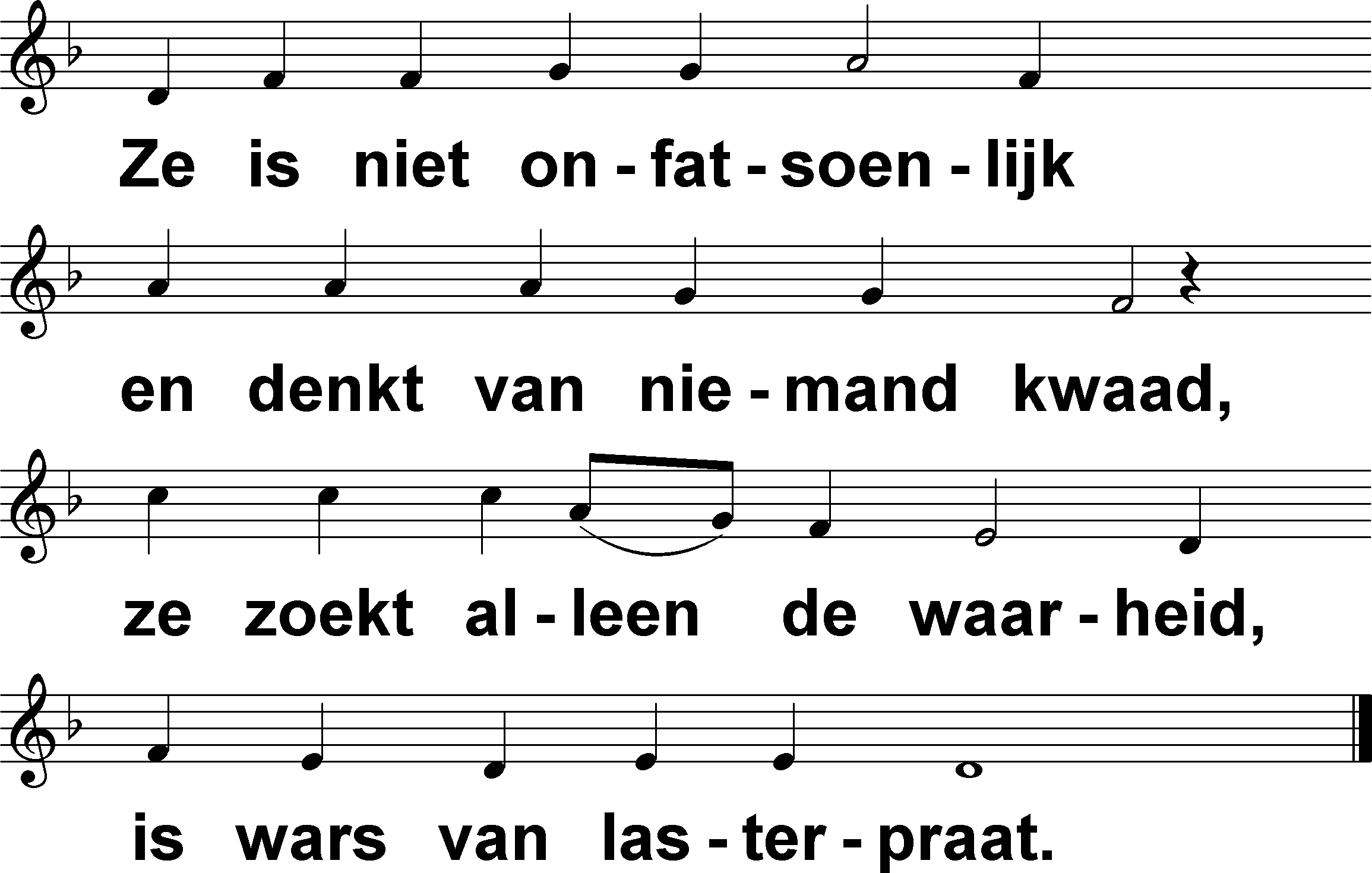 Al kende ik de woorden (-) 	t. J.P. Kuijper; m. Antwerpen 1539
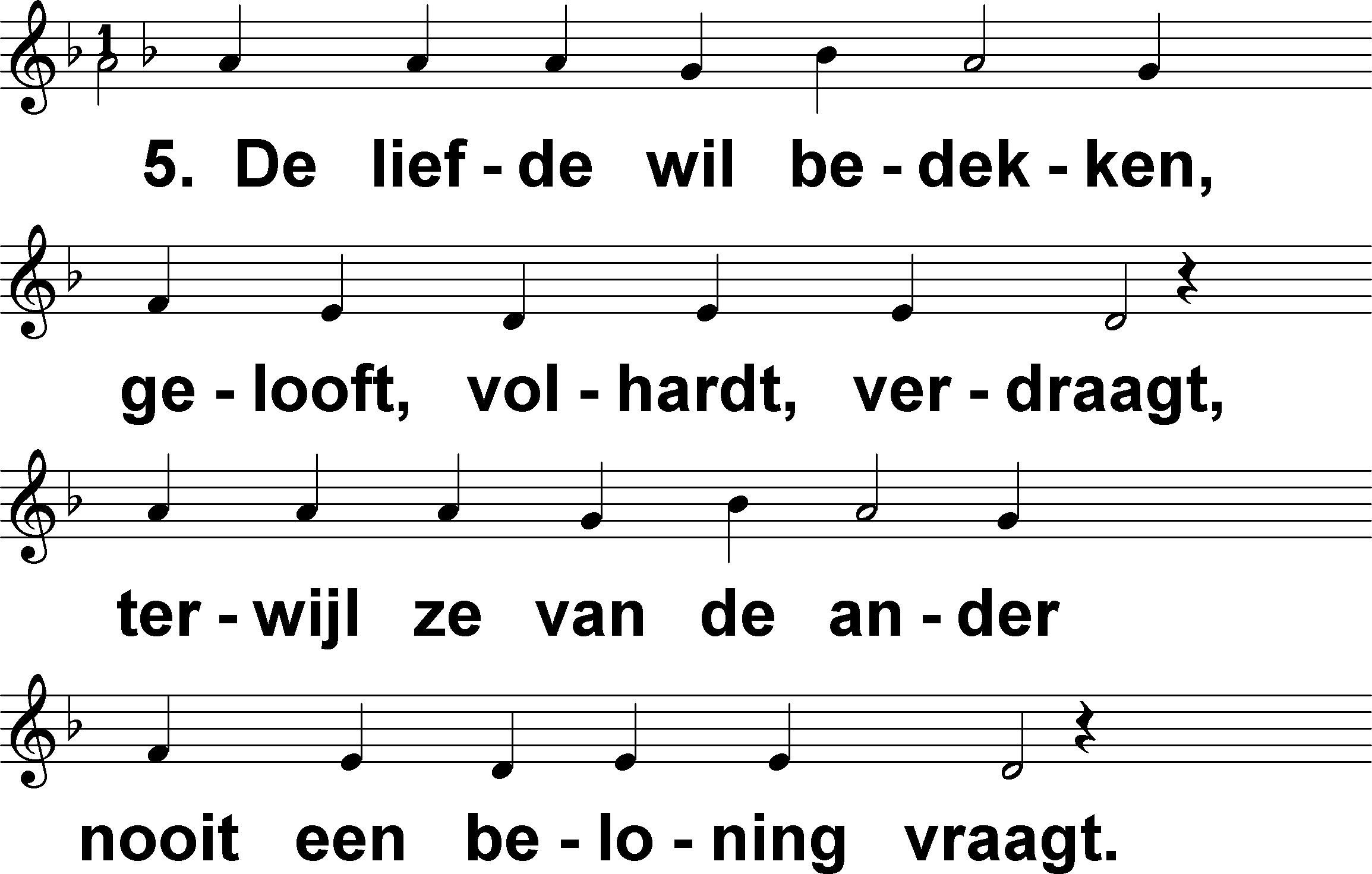 Al kende ik de woorden (-) 	t. J.P. Kuijper; m. Antwerpen 1539
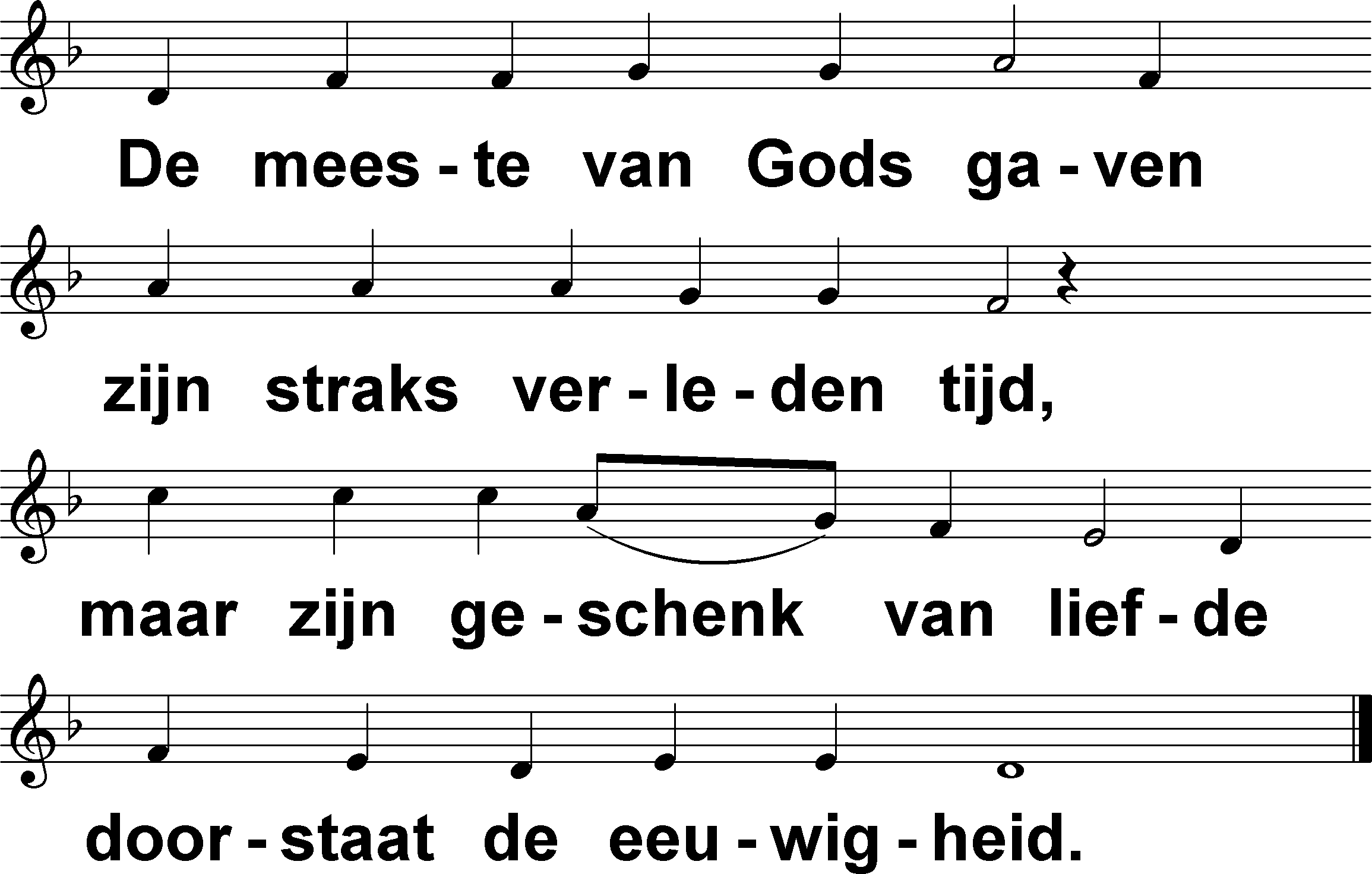 Al kende ik de woorden (-) 	t. J.P. Kuijper; m. Antwerpen 1539
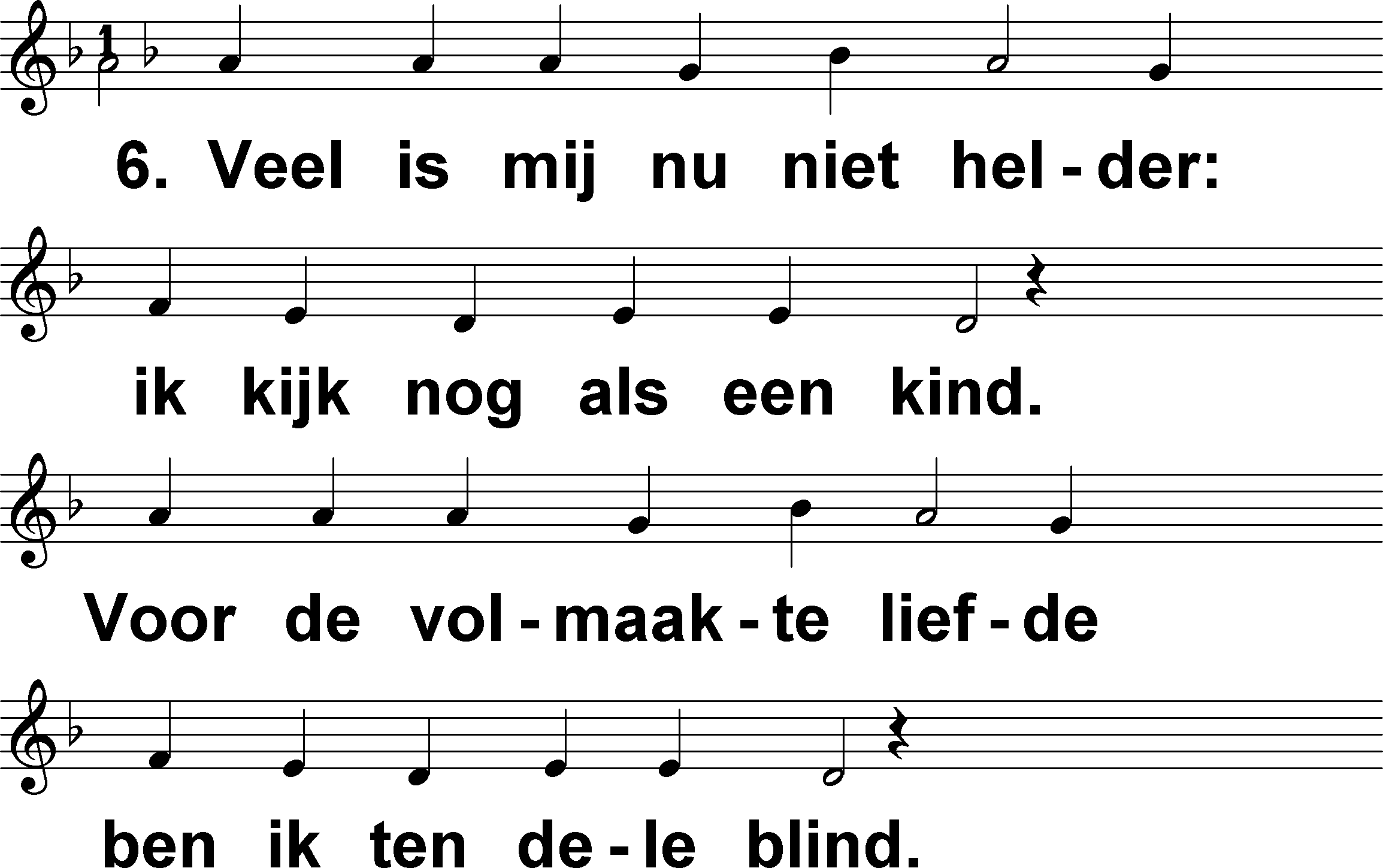 Al kende ik de woorden (-) 	t. J.P. Kuijper; m. Antwerpen 1539
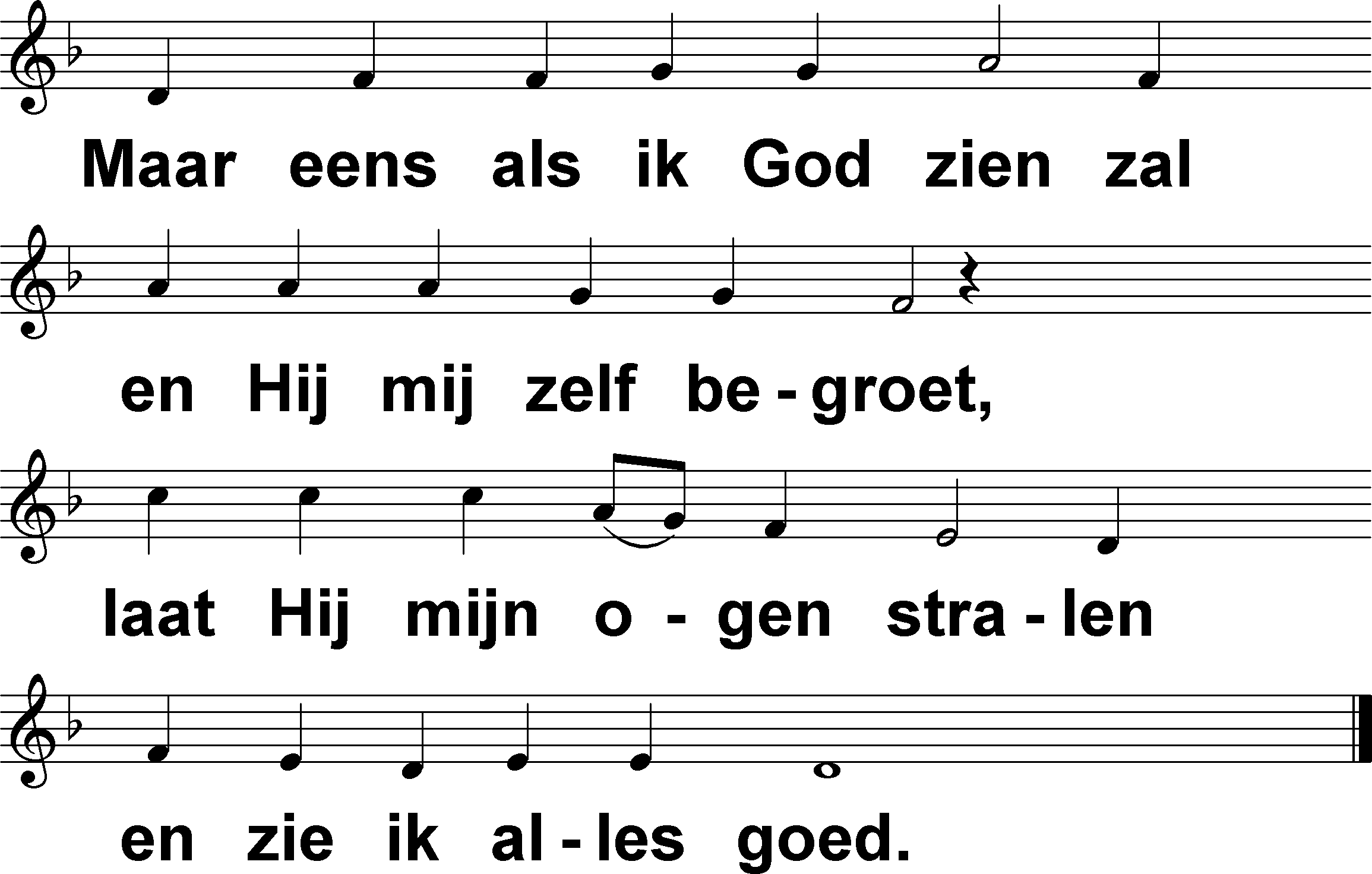 Al kende ik de woorden (-) 	t. J.P. Kuijper; m. Antwerpen 1539
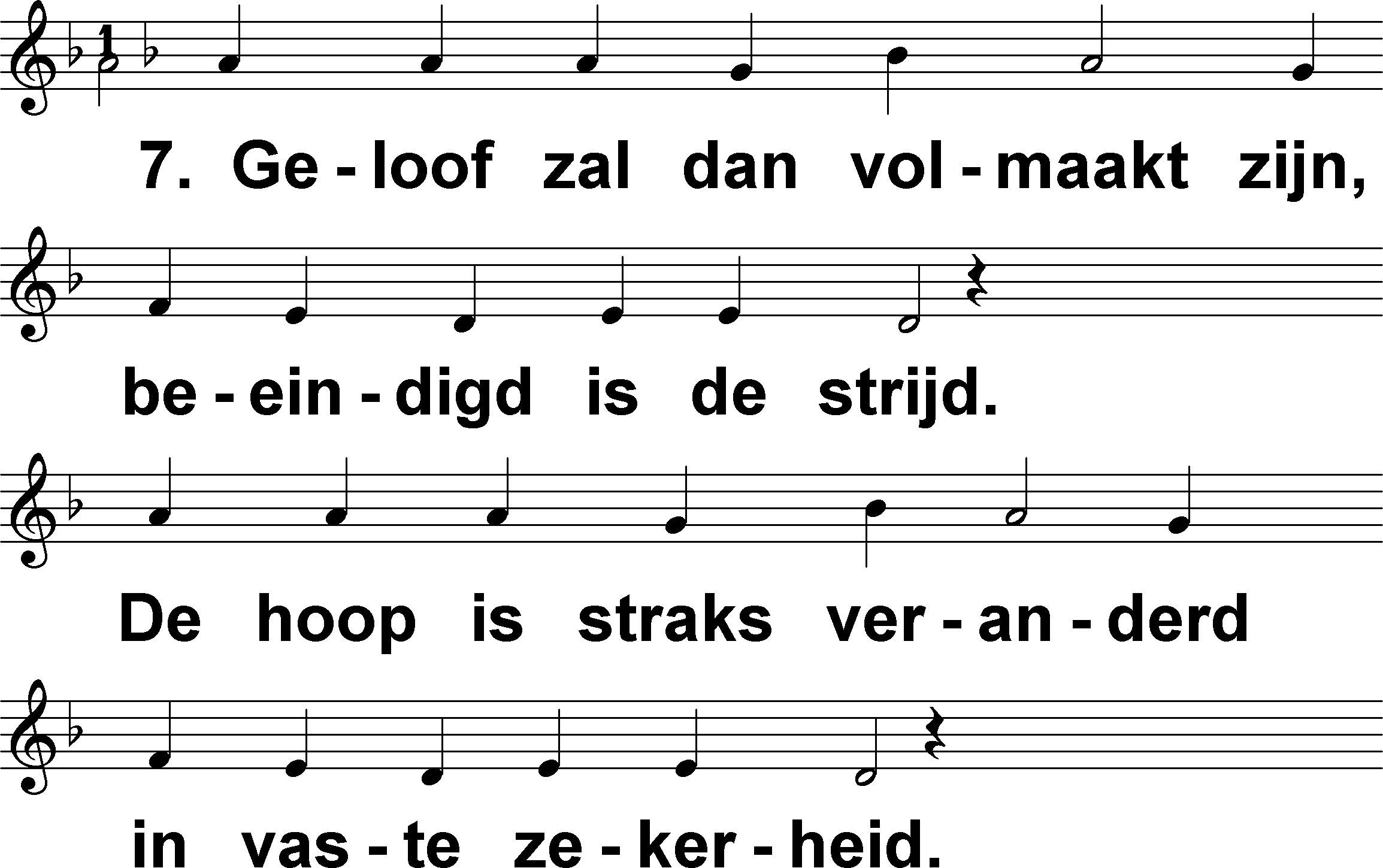 Al kende ik de woorden (-) 	t. J.P. Kuijper; m. Antwerpen 1539
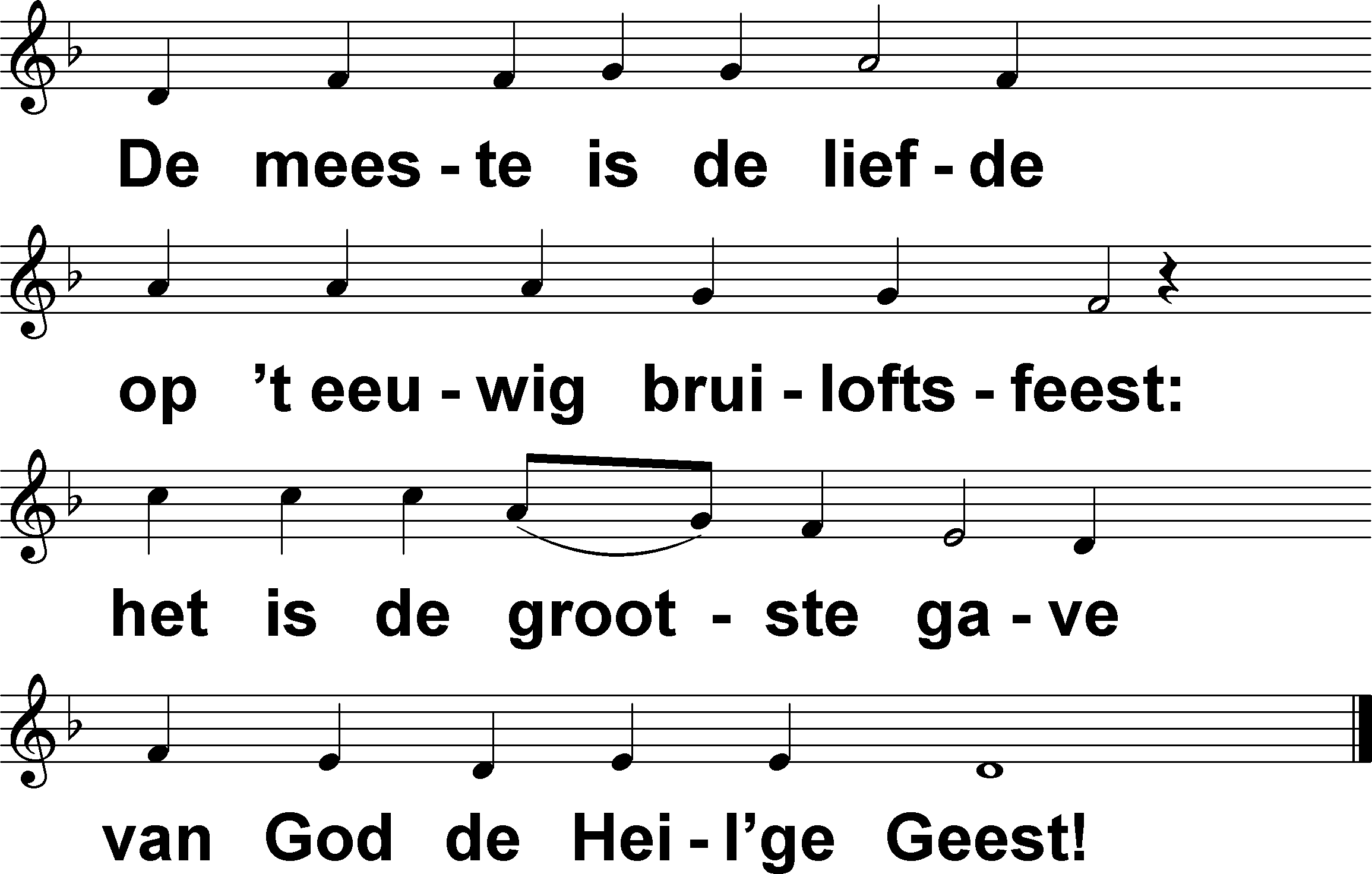 Al kende ik de woorden (-) 	t. J.P. Kuijper; m. Antwerpen 1539